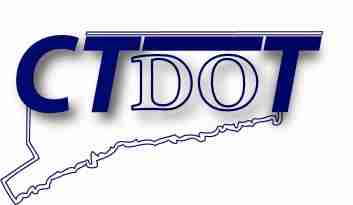 CT Highway Safety Office REFERENCE GUIDE FOR DUI REIMBURSEMENT
Billing Period 1
STARTING THE REIMBURSEMENT PROCESS
THESE ARE THE TABS YOU WILL SEE WHEN YOU OPEN THE REIMBURSEMENT PACKAGE.
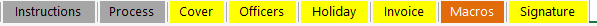 INSTRUCTIONS
THESE ARE THE INSTRUCTIONS INCLUDED IN THE REIMBURSEMENT PACKAGE.  REFER TO THEM AS OFTEN AS NECCESARY.
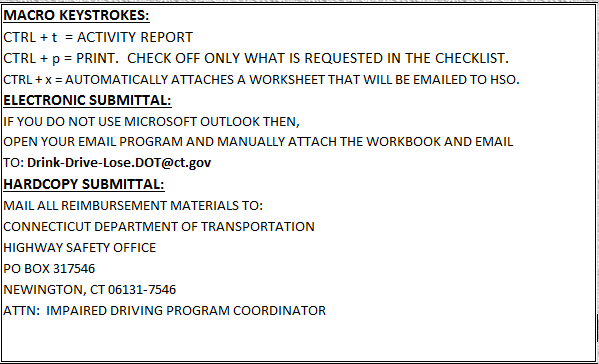 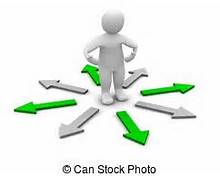 COVER - 2nd PAGE
SELECT THE “CITY/TOWN OF” FROM THE DROP-DOWN, THE PROJECT NUMBER WILL APPEAR.
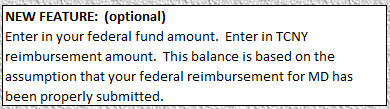 APPROXIMATE BALANCE(Optional)Appears on the 2nd page of the Cover sheet
ONLY ENTER THE DOLLAR AMOUNTS HIGHLIGHTED IN YELLOW.  THE HIGHLIGHTED YELLOW WILL EXPAND AS THE BILLING PERIODS EVOLVE.  THIS STEP IS OPTIONAL.
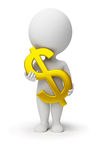 OFFICERS
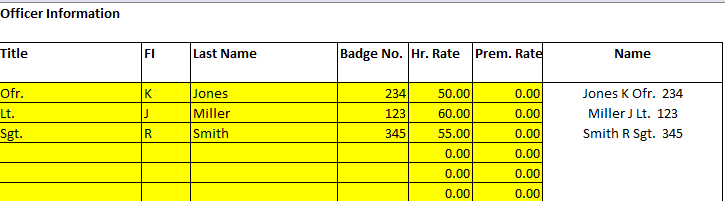 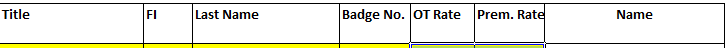 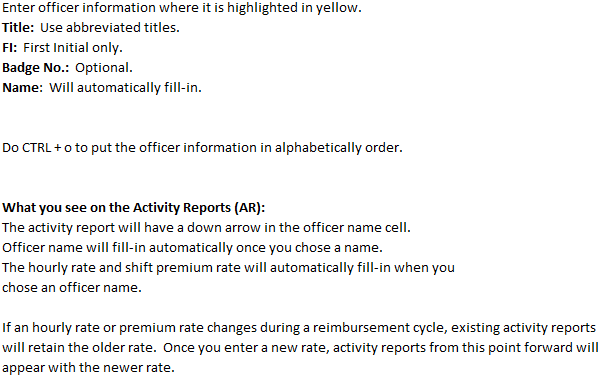 ENTER IN OFFICERS BEFORE GENERATING ACTIVITY REPORTS.
HOLIDAY SUMMARY
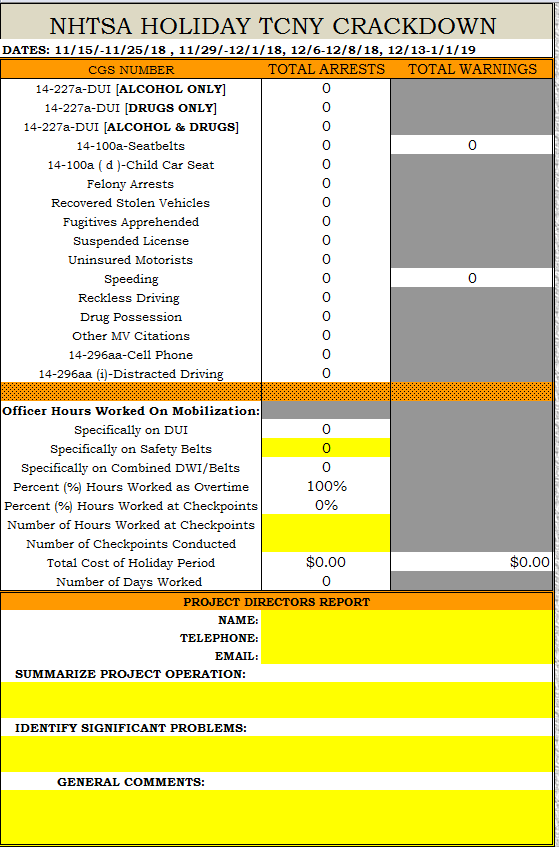 THIS SHEET AUTO-POPULATES FOR YOU LATER IN THE PROCESS.  THIS HAPPENS WHEN ALL DATA IS ENTERED AND YOU CLICK “ALL REPORTS” IN THE “MACROS” TAB.
THIS IS HOLIDAY ACTIVITY ONLY.  IF THERE IS NO HOLIDAY ACTIVITY PLEASE ENTER ZEROES.
MAKE SURE YOU SUPPLY INFORMATION BEFORE SUBMITTING TO HSO.  N/A IS A TEMPORARY PLACEHOLDER SO YOU CAN CLOSE THE WORKBOOK.  N/A SHOULD ONLY BE USED IF THERE WAS NO HOLIDAY ACTIVITY.
INVOICE
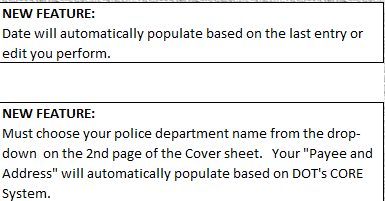 IF “#N/A” APPEARS, GO BACK TO COVER SHEET AND SELECT “CITY/TOWN OF” FROM THE DROP-DOWN.
THIS SHEET AUTO-POPULATES FOR YOU LATER IN THE PROCESS.  THIS HAPPENS WHEN ALL DATA IS ENTERED AND YOU CLICK “ALL REPORTS” IN THE “MACROS” TAB.
THE ONLY FIELD YOU NEED TO FILL IN ON THE INVOICE SHEET IS THE “FRINGE” FIELD.  DO NOT USE “NA”--IF NONE USE 0.
GENERATE ACTIVITY REPORTS BY PRESSING “CTRL + t”.
ACTIVITY REPORT
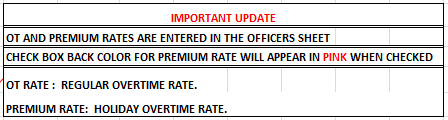 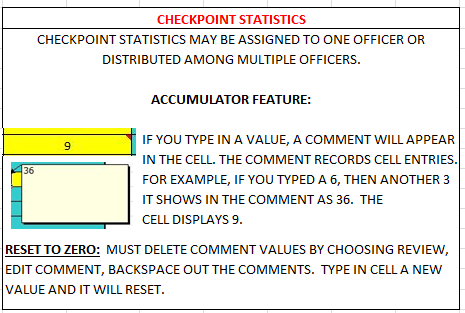 Activity Report
Premium Rate Checked:
Premium Rate Unchecked:
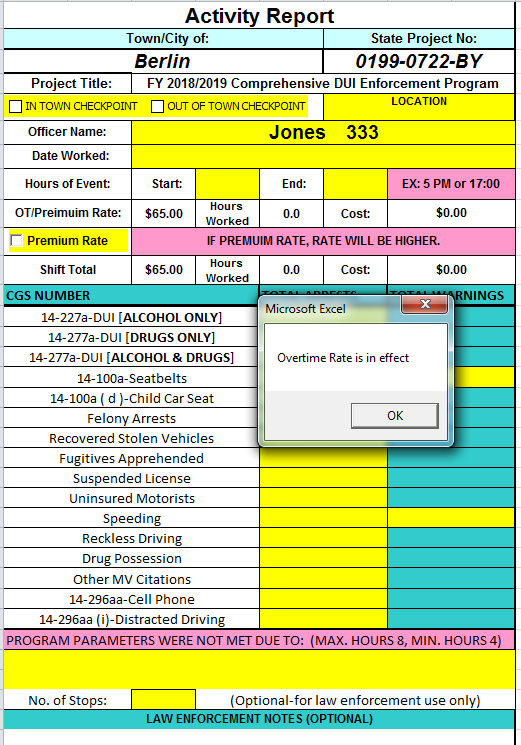 ACTIVITY REPORT
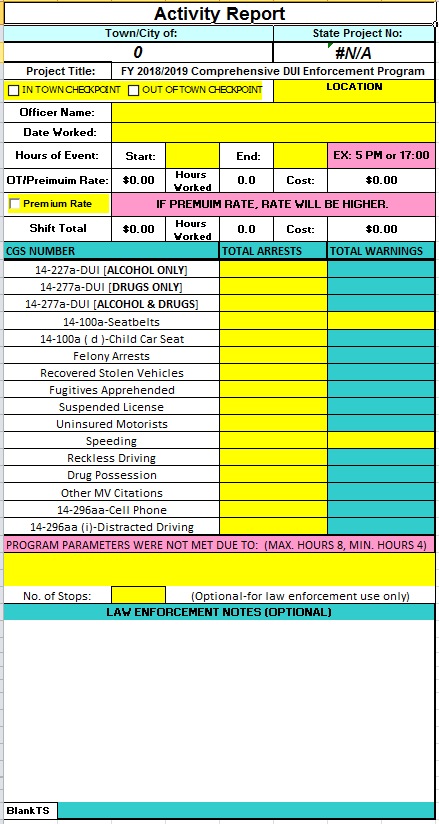 REQUIRED FIELDS:
OFFICER NAME (DROP-DOWN)
DATE WORKED (DROP-DOWN)
START AND END TIME
MUST BE ENTERED FOLLOWING THE EXAMPLE IN THE PINK BOX

HOURS WORKED:
AUTO POPULATES IF OFFICER IS WORKING AT OVERTIME RATE
AUTO POPULATES IF OFFICER IS WORKING AT PREMIUM RATE

ACTIVITY REPORTING (STATS)

OPTIONAL FIELD:
NO. OF STOPS
LAW ENFORCEMENT NOTES
NUMBER OF STOPS(Optional)
THIS STEP IS OPTIONAL

RECORDS THE NUMBER OF MOTORISTS WHO GET STOPPED DURING ENFORCEMENT.
STOPS ARE RECORDED IN THE STATS REPORT.

STATS REPORT GENERATED BY “ALL REPORTS” IN THE “MACROS” TAB.
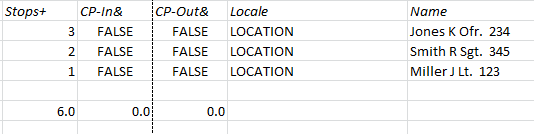 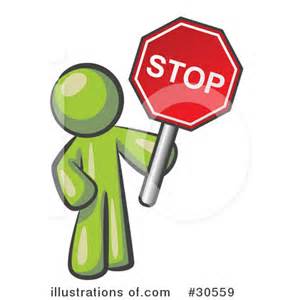 WHO REPORTS THE CHECKPOINT STATS?
ACTIVITY REPORT FOR CHECKPOINT
ONE OFFICER REPORTS THE STATS FOR THE GROUP (USE OIC—OFFICER IN CHARGE IN AR LAW ENFORCEMENT NOTES) 
		OR 
EACH OFFICER REPORTS INDIVIDUAL STATS BASED ON THE DUTIES THEY PERFORMED DURING THE CHECKPOINT.
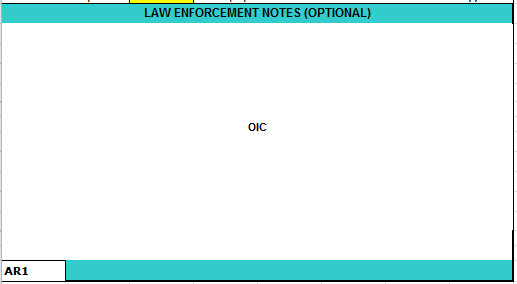 REGIONAL TRAFFIC UNIT(RTU)
HOST TOWN
STATS ARE CREDITED TO THE HOST TOWN
THE HOST TOWN SHOULD NOT SUBMIT ACTIVITY REPORTS FOR NON-GRANT FUNDED ACTIVITY.

NON-HOST RTU MEMBER
OFFICERS ACTIVITY REPORTS SHOULD REFLECTREFLECT SALARY AMOUNT AND HOURS WORKED.
STATS SHOULD BE BLANK.
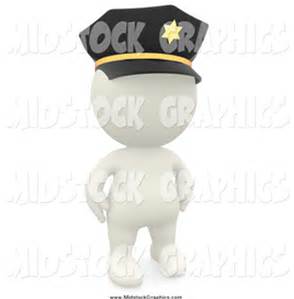 ACTIVITY REPORT
CONFIRM ACTIVITY (ROVING) TYPE BY CHECKING STATS REPORT.  THIS REPORT SHOWS THAT YOU DID NOT CHECK ANY BOXES.
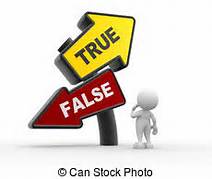 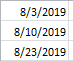 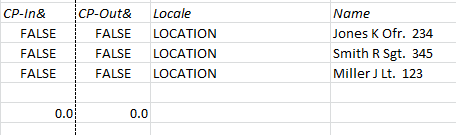 INDICATES ROVING ENFORCEMENT
Stats Report generated by the “ALL REPORTS” in the Macros tab.
ACTIVITY REPORT
CONFIRM ACTIVITY (IN TOWN) TYPE BY CHECKING STATS REPORT.  THIS REPORT SHOWS THAT YOU DID CHECK “IN TOWN CHECKPOINT” BOX.
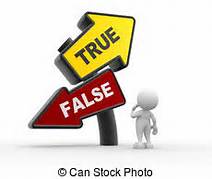 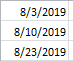 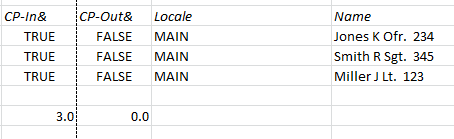 INDICATES IN TOWN CHECKPOINT
Stats Report generated by the “ALL REPORTS” in the Macros tab.
ACTIVITY REPORT
CONFIRM ACTIVITY (OUT OF TOWN) TYPE BY CHECKING STATS REPORT.  THIS REPORT SHOWS THAT YOU DID CHECK “OUT OF TOWN CHECKPOINT” BOX.
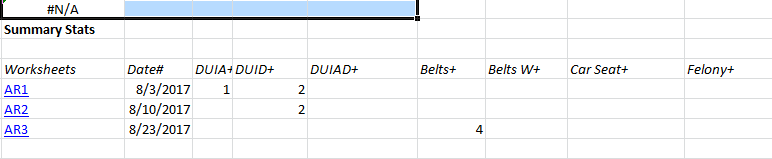 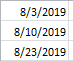 INDICATES OUT OF TOWN CHECKPOINT
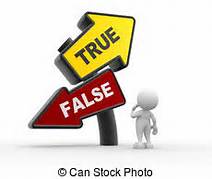 Stats Report generated by the “ALL REPORTS” in the Macros tab.
GENERATING REPORTS
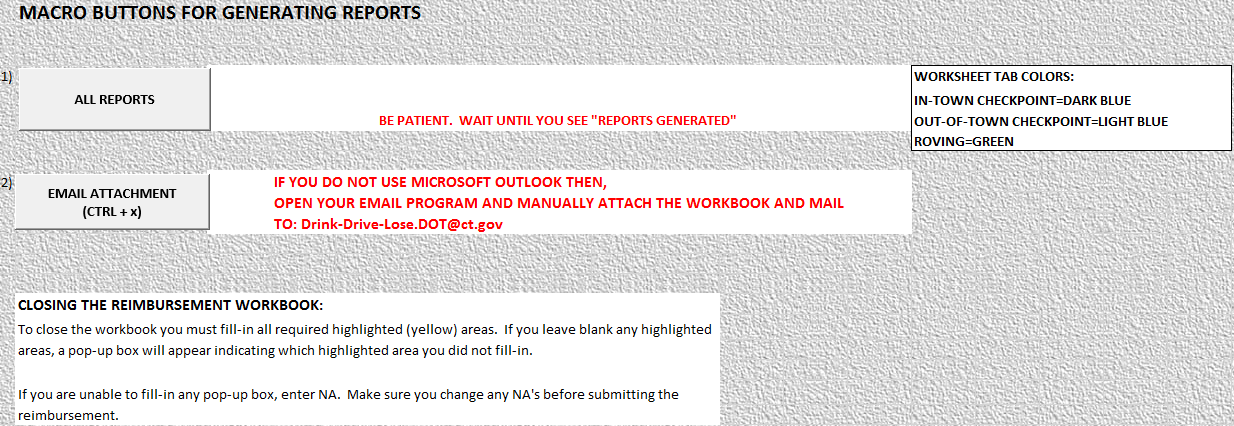 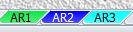 GENRATE REPORTS WITH THE “ALL REPORTS” BUTTON ON THE “MACROS” TAB.  THIS ACTION FILLS IN AUTO-POPULATED AREAS OF THE REIMBURSEMENT PACKAGE.  REPORTS CAN BE GENERATED AT ANYTIME DURING THE ENFORCEMENT PERIOD.
“ALL REPORTS” BUTTON (EXAMPLE OF VISIBLE WORKSHEET TABS)
THESE ARE THE TABS YOU WILL SEE WHEN YOU GENERATE REPORTS.  BP3 HAS ADDITIONAL REPORTS.  BP4 HAS RECAP.
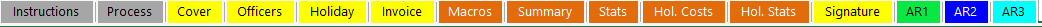 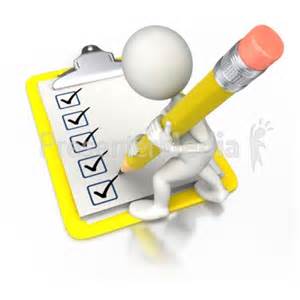 WHAT TO LOOK FOR BEFORE PRINTING &SIGNING SIGNATURE REPORTS
LOOK AT SUMMARY REPORT, IF YOU SEE $0.00 THEN YOU FORGOT TO FILL-IN THE START AND END TIME ON ACTIVITY REPORT.  

LOOK AT SUMMARY REPORT, DO YOU HAVE ACTIVITY REPORTS THAT ARE BLANK?  DELETE THESE ACTIVITY REPORTS AND THEN GENERATE REPORTS AGAIN (MACRO SHEET BUTTON—ALL REPORTS).

LOOK ON ACTIVITY REPORTS—DATE WORKED FORMATS—DAY OF WEEK, MONTH, DAY, YEAR.  IF SUNDAY, MONDAY, TUESDAY, OR WEDNESDAY APPEARS YOU HAVE AN ISSUE.  THESE DAYS OF THE WEEK ARE NOT APPROVED DATES (HOLIDAY ENFORCEMENT MAY HAVE APPROVED DATES OTHER THAN THURSDAY, FRIDAY, SATURDAY)

LOOK AT SUMMARY REPORT, ARE ALL DATES IN GRANT—IF YOU SEE DATE THAT DOES NOT MATCH YOUR GRANT, THEN SEE IF YOU HAVE EMAIL REQUESTING DATE CHANGE AND EMAIL CONFIRMING HSO APPROVAL.

LOOK AT SUMMARY REPORT, DO YOU SEE ANY HOURS OVER 8, IF SO REVIEW ACTIVITY REPORT AND SUPPLY AN EXPLANATION FOR EXCEEDING ALLOWABLE GRANT HOURS.
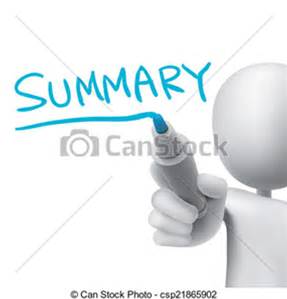 SUMMARY REPORT
CHECK TO SEE THAT THERE ARE NO PROBLEMS EVIDENT IN THE SUMMARY REPORT. SUMMARY REPORT WILL PRINT IN ALPHA ORDER.
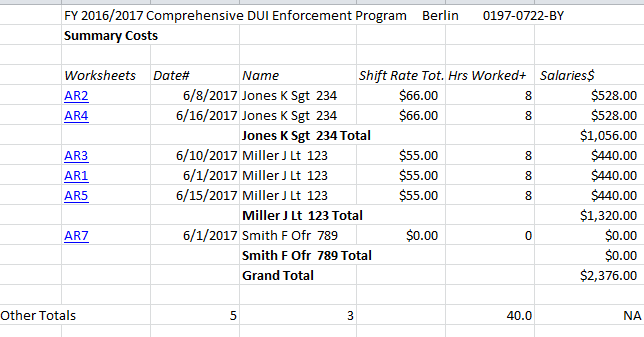 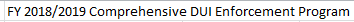 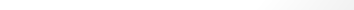 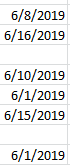 SUMMARY REPORT NOW APPEARS WITH SUBTOTALS.  “OTHER TOTALS” ARE NO. OF DAYS, NO. OF OFFICERS, AND TOTAL HOURS.
Summary Report generated by the “ALL REPORTS” in the Macros tab.
SIGNATURE REPORT
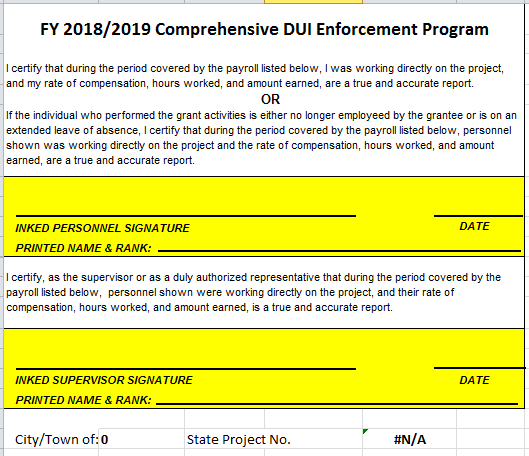 “ALL REPORTS” BUTTON GENERATES SIGNATURE PAGES.
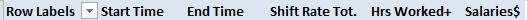 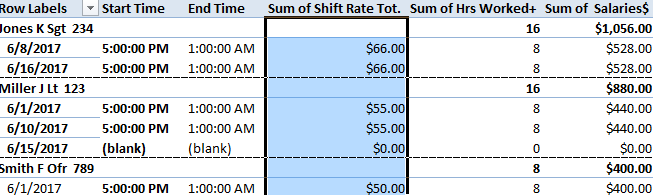 THE “END” AND “START” TIME ON ACTIVITY REPORT IS MISSING.
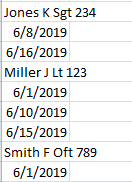 SIGNATURE REPORT PRINTOUT
PRINTOUT OF SIGNATURE PAGES:  
DO NOT PRINT DOUBLE SIDED
PRINTING IN COLOR IS OPTIONAL
ONE SHEET PER OFFICER
ALL COLUMNS ON ONE PAGE FOR PRINTING
SIGNATURE REPORTS PRINT IN ALPHA ORDER
TYPING SUPERVISOR NAME SAVES TIME
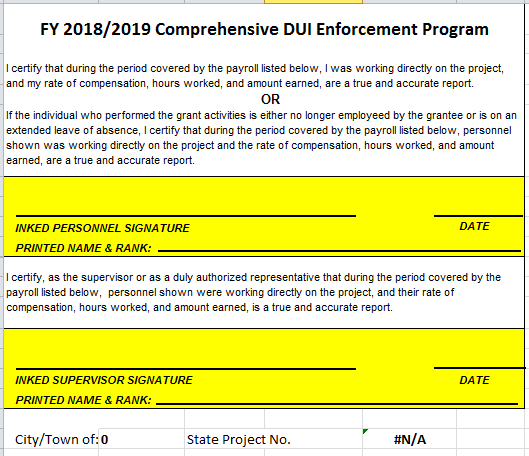 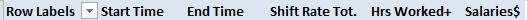 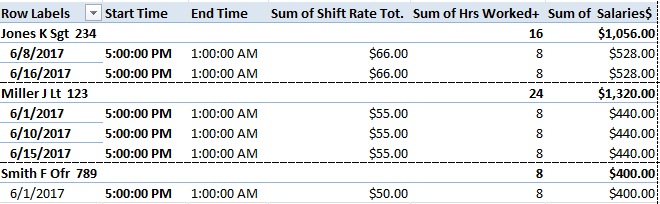 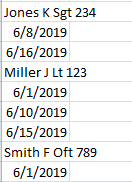 PRINTING HARDCOPIES
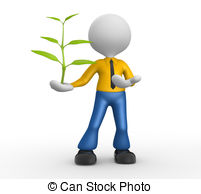 ONLY THE CHECKED BOXES NEED TO BE PRINTED AND SUBMITTED TO HSO.  DO NOT PRINT DOUBLE SIDED.
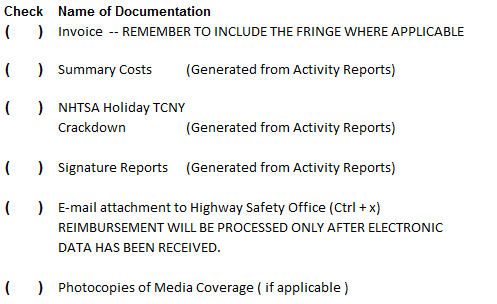 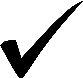 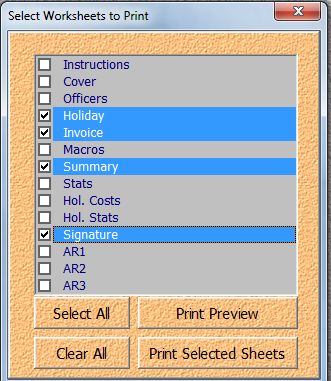 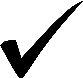 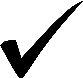 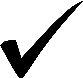 (Ctrl + p)
PRINTING HARDCOPIES
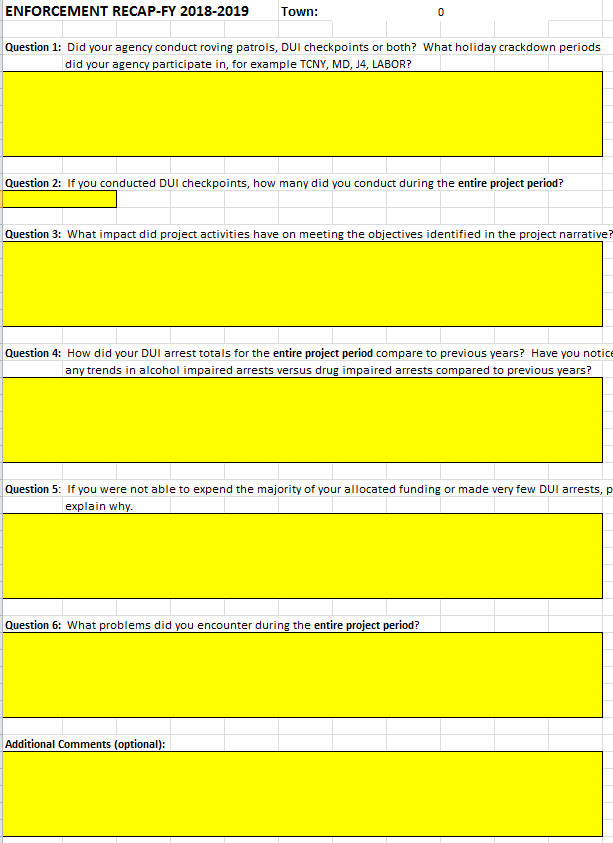 EMAIL SUBMITTALS
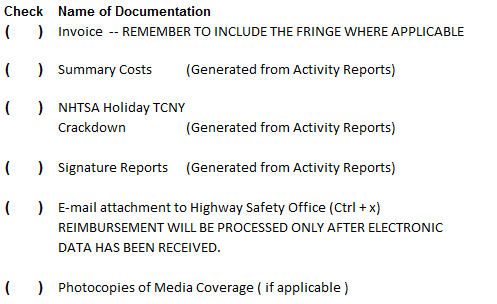 DO NOT USE THE BUTTON “EMAIL ATTACHMENT” IF YOU ARE NOT SETUP FOR MICROSOFT OUTLOOK.  MANUALLY ATTACH THE WORKBOOK.
MAIL TO:  Drink-Drive-Lose.DOT@ct.gov
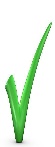 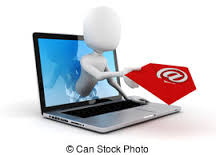 EMAIL
THIS REPORT SHOWS THAT YOU USED THE “EMAIL ATTACHMENT” BUTTON.
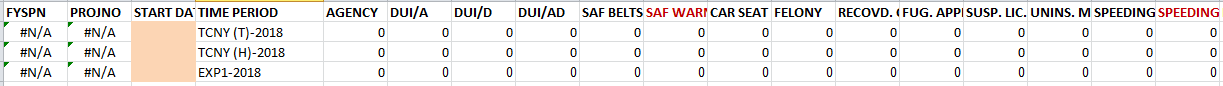 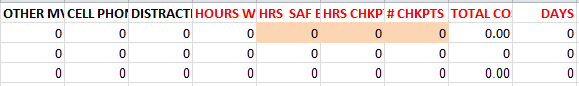 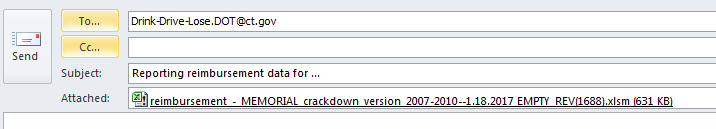